43-4
These materials are by the Kongki Ka Project and are made available to you under the terms of the Creative Commons Attribution ShareAlike license 4.0.
You have permission to share and redistribute these materials in any format and to make reasonable revisions and adaptations of this translation, provided that:
You include the above licence and source information.
If you redistribute these materials or create derivatives, you must distribute your contributions under the same license as the original.
 
The Holy Bible, Berean Standard Bible, BSB is produced in cooperation with Bible Hub, Discovery Bible, OpenBible.com, and the Berean Bible Translation Committee. This text of God's Word has been dedicated to the public domain.
 
Hindi text is from Free Bibles India. This translation is made available under the terms of a Creative Commons Attribution-ShareAlike 4.0 International License.
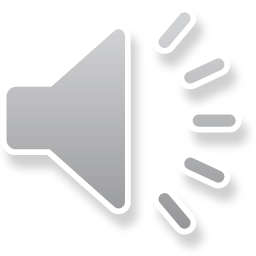 [Speaker Notes: Ch
43 Garden of Gethsemane
1. Garden of Gethsemane - Matt 26:36-46; Mark 14:32-42; Luke 22:39-46; John 18:1 (Left
Top)
2. Arrest of Jesus - Matt 26:47-56; Mark 14:43-52; Luke 22:47-53; John 18:2-11 (Right
Top)
3. Peter’s Denial - Matt 26:57-75; Mark 14:53-72; Luke 22:63 - 23:1; John 18:12-27
(Right Middle)
4. Jesus taken to Pilate, Judas Hangs - Matt 27:1-11; Luke 23:1-7; John 18:28-38 (Right
Bottom)
5. Jesus before Herod - Luke 23:8-12 (Left Bottom)
6. Jesus is scourged - Luke 23:13-16; John 19:1-3 (Left Center)
7. Jesus before Pilot - John 19:4-15; Matt 27:15-26, 31 (Center)]
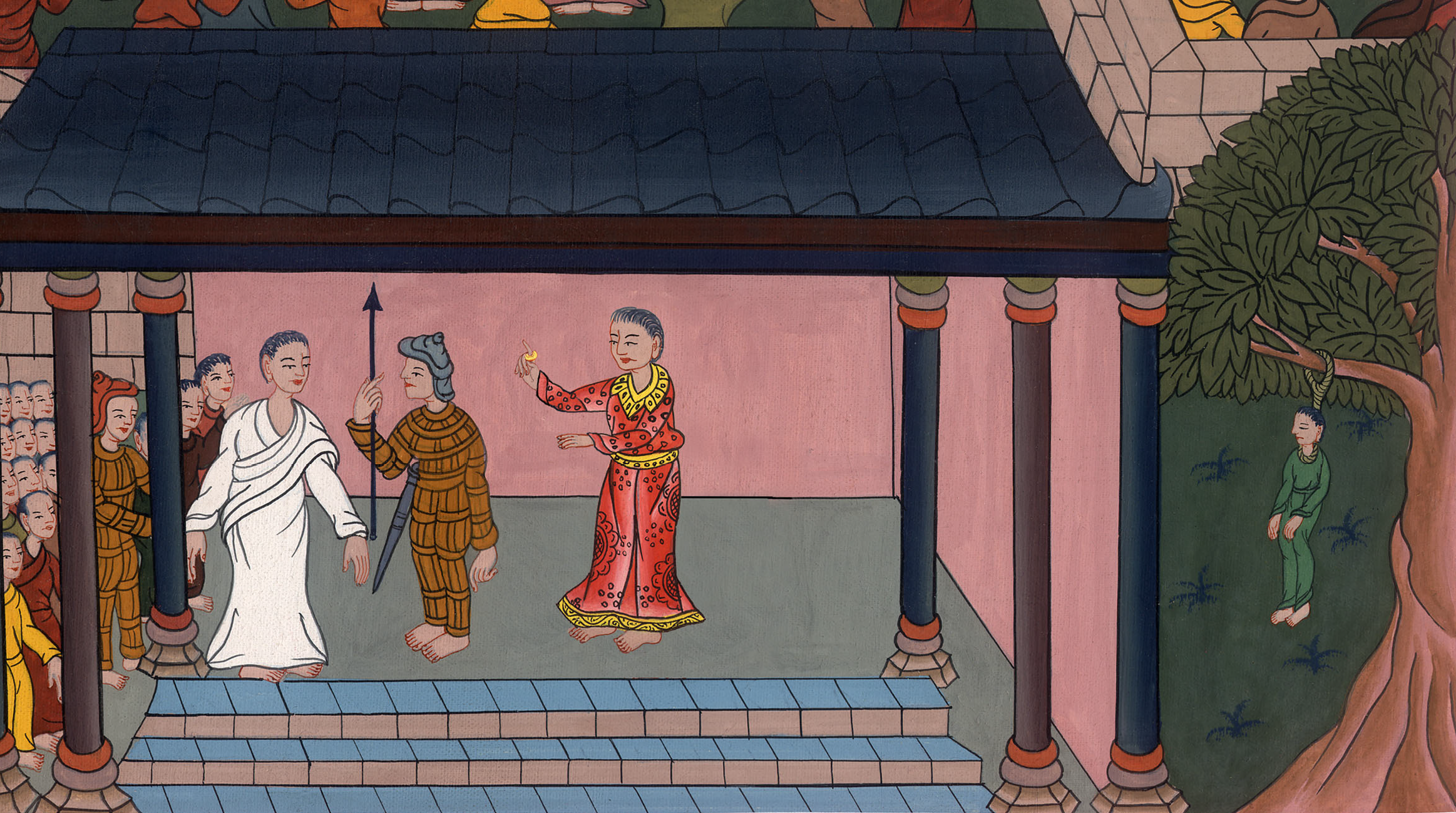 यीशु को पीलातुस के पास ले जाया गया - मत्ती 27:1-11; लूका 23:1-7; यूहन्ना 18:28-38
This work is licensed under a Creative Commons Attribution-ShareAlike 4.0 International License
Jesus taken to Pilate, Judas Hangs - Matthew 27:1-11; Luke 23:1-7; John 18:28-38
यीशु को पीलातुस के पास ले जाया गया - मत्ती 27:1-11; लूका 23:1-7; यूहन्ना 18:28-38
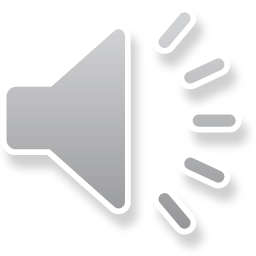 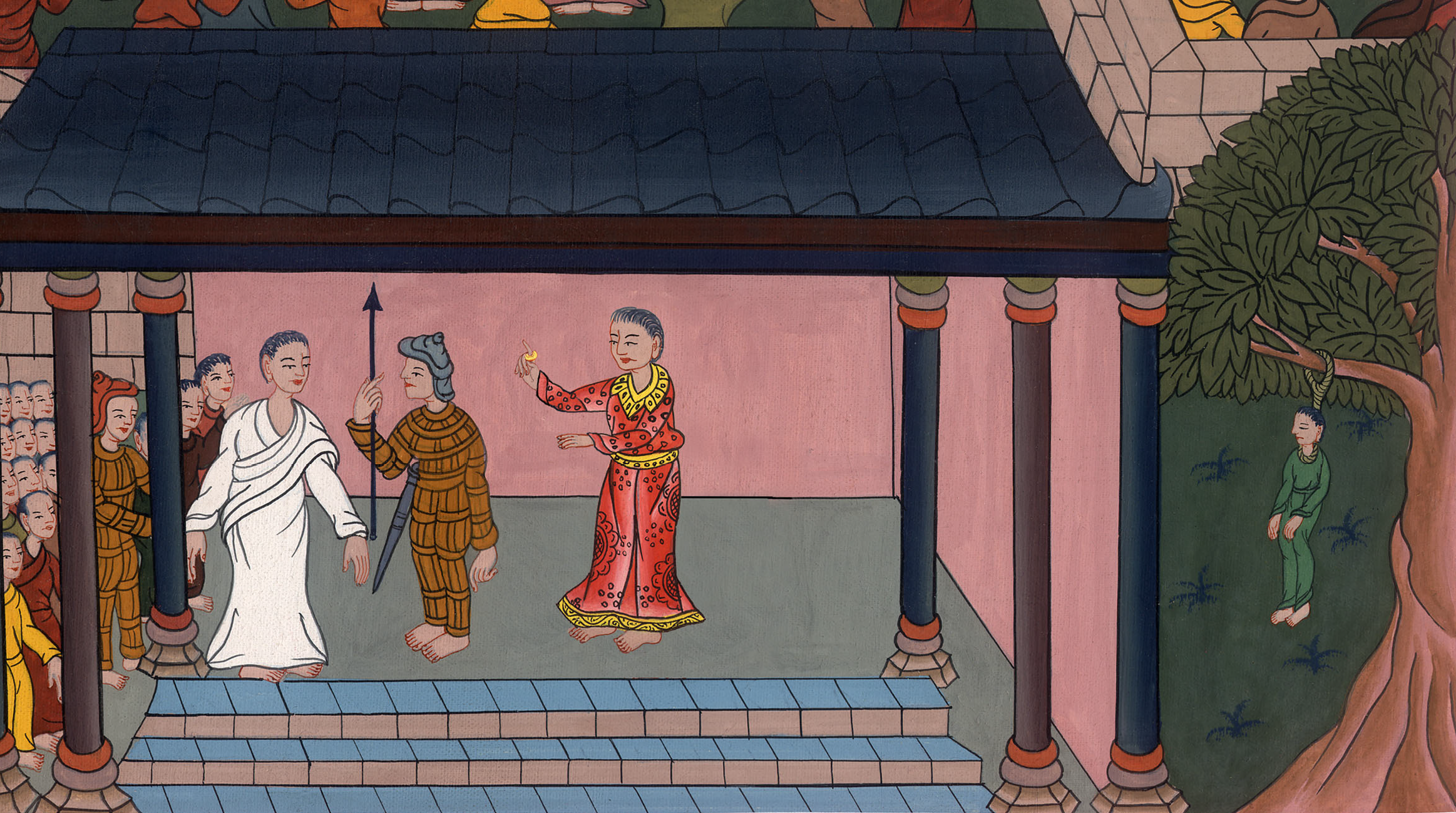 यीशु को पीलातुस के पास ले जाया गया - मत्ती 27:1-11; लूका 23:1-7; यूहन्ना 18:28-38
LUKE 23
(After deciding that Jesus must be sentenced to death) 1Then the whole council rose and led Jesus away to Pilate.
लूका 23
(यह निर्णय लेने के बाद कि यीशु को मौत की सज़ा दी जानी चाहिए)
1तब सारी सभा उठकर यीशु को पिलातुस के पास ले गई।
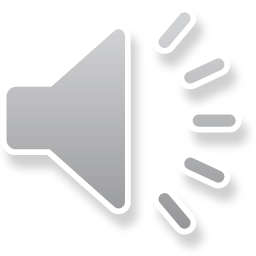 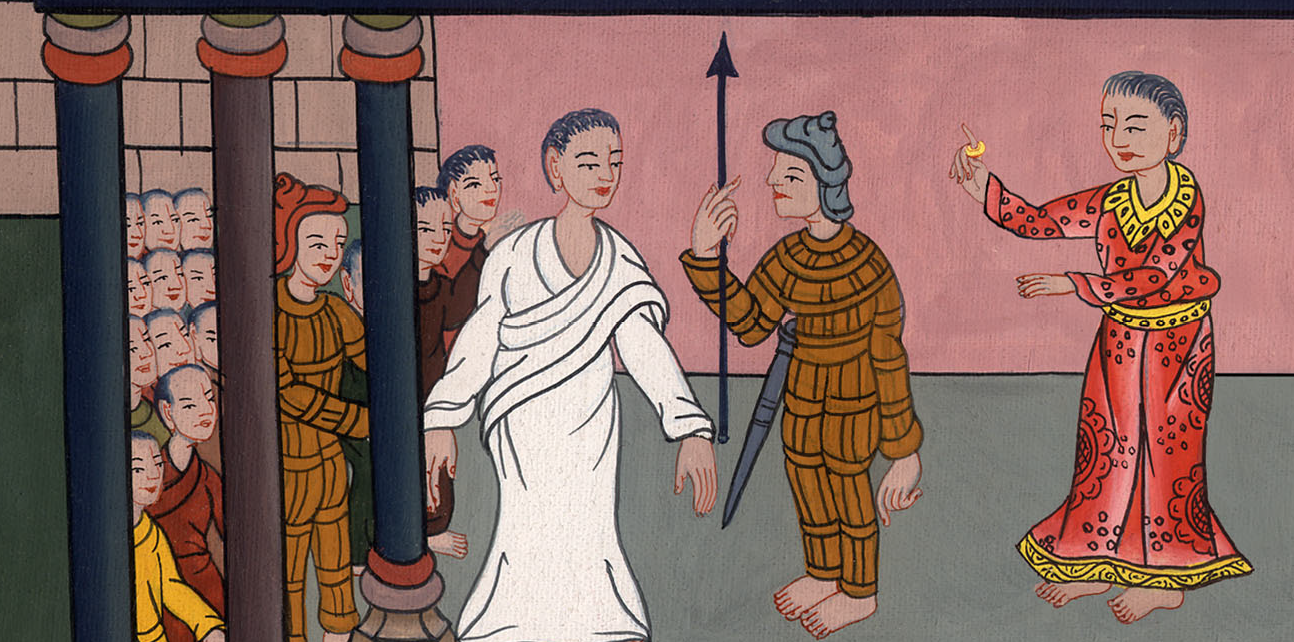 लूका 23:1
2And they began to accuse Him, saying, “We found this man subverting our nation, forbidding payment of taxes to Caesar, and proclaiming Himself to be Christ, a King.”
2और वे यह कहकर उस पर दोष लगाने लगे, “हमने इसे लोगों को बहकाते और कैसर को कर देने से मना करते, और अपने आपको मसीह, राजा कहते हुए सुना है।”
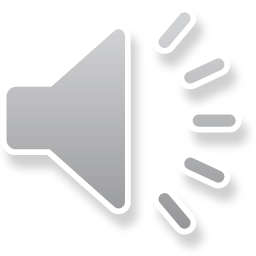 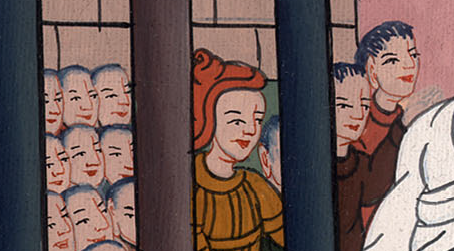 लूका 23:2
3So Pilate asked Him, “Are You the King of the Jews?”
“You have said so,” Jesus replied.
3पिलातुस ने उससे पूछा, “क्या तू यहूदियों का राजा है?” उसने उसे उत्तर दिया, “तू आप ही कह रहा है।”
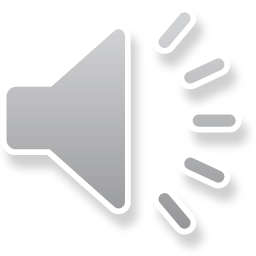 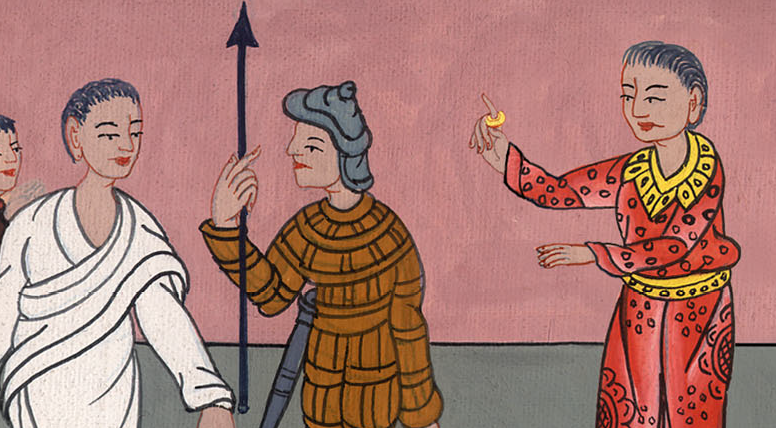 लूका 23:3
John 18
36Jesus answered, “My kingdom is not of this world; if it were, My servants would fight to prevent My arrest by the Jews. But now My kingdom is not of this realm.”
यूहन्ना 18
36 यीशु ने उत्तर दिया, “मेरा राज्य इस जगत का नहीं, यदि मेरा राज्य इस जगत का होता, तो मेरे सेवक लड़ते, कि मैं यहूदियों के हाथ सौंपा न जाता: परन्तु अब मेरा राज्य यहाँ का नहीं।”
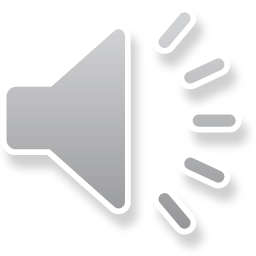 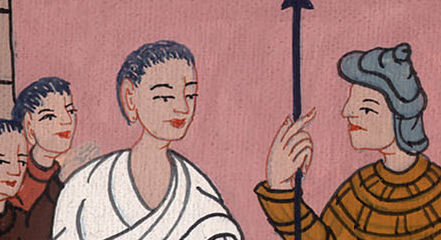 यूहन्ना 18:36
37“Then You are a king!” Pilate said.
“You say that I am a king,” Jesus answered. “For this reason I was born and have come into the world, to testify to the truth. Everyone who belongs to the truth listens to My voice.”
37पिलातुस ने उससे कहा, “तो क्या तू राजा है?” यीशु ने उत्तर दिया, “तू कहता है, कि मैं राजा हूँ; मैंने इसलिए जन्म लिया, और इसलिए जगत में आया हूँ कि सत्य पर गवाही दूँ जो कोई सत्य का है, वह मेरा शब्द सुनता है।”
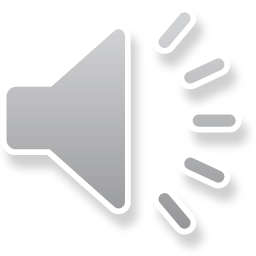 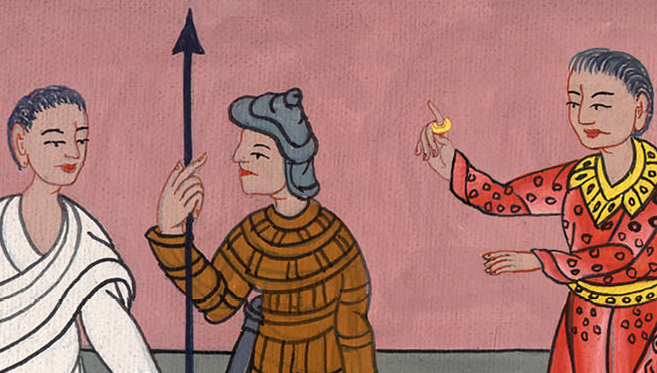 यूहन्ना 18:37
38“What is truth?” Pilate asked.
And having said this, he went out again to the Jews and told them, “I find no basis for a charge against Him.
38पिलातुस ने उससे कहा, “सत्य क्या है?” और यह कहकर वह फिर यहूदियों के पास निकल गया और उनसे कहा, “मैं तो उसमें कुछ दोष नहीं पाता।
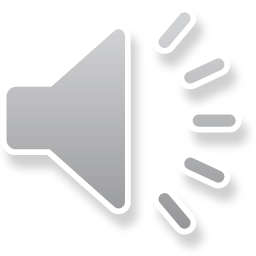 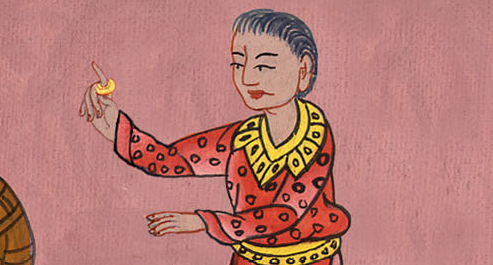 यूहन्ना 18:38
Luke 23
5But they kept insisting, “He stirs up the people all over Judea with His teaching. He began in Galilee and has come all the way here.”
लूका 23
5 पर वे और भी दृढ़ता से कहने लगे, “यह गलील से लेकर यहाँ तक सारे यहूदिया में उपदेश दे देकर लोगों को भड़काता है।”
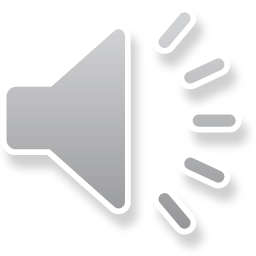 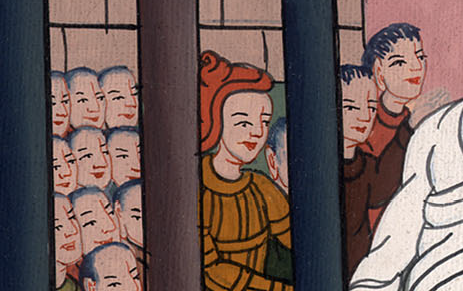 लूका 23:5
6When Pilate heard this, he asked if the man was a Galilean.
6यह सुनकर पिलातुस ने पूछा, “क्या यह मनुष्य गलीली है?”
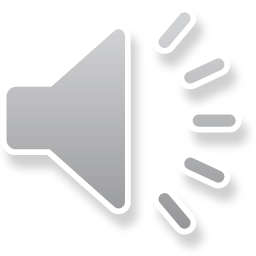 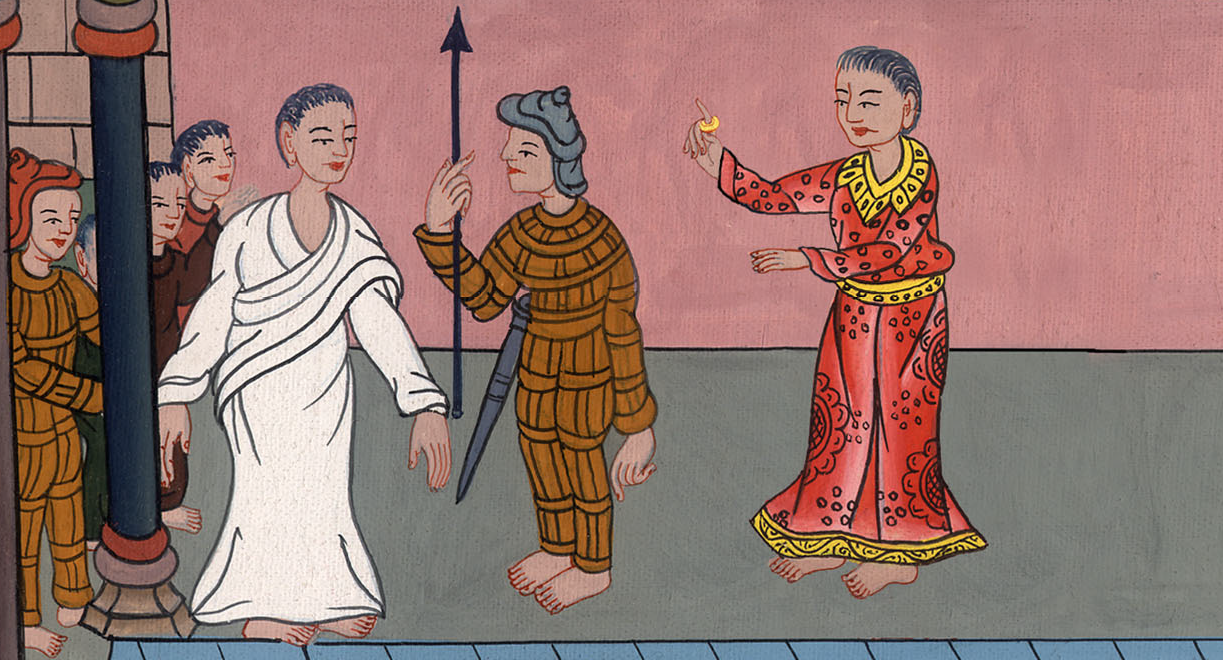 लूका 23:6
Matthew 27
3When Judas, who had betrayed Him, saw that Jesus was condemned, he was filled with remorse and returned the thirty pieces of silver to the chief priests and elders.
मत्ती 27
3 जब उसके पकड़वानेवाले यहूदा ने देखा कि वह दोषी ठहराया गया है तो वह पछताया और वे तीस चाँदी के सिक्के प्रधान याजकों और प्राचीनों के पास फेर लाया।
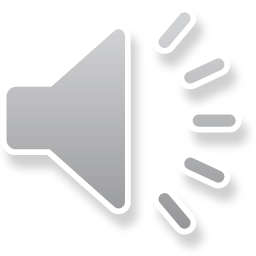 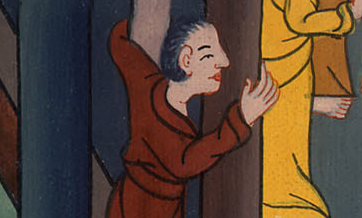 मत्ती 27:3
4“I have sinned by betraying innocent blood,” he said.
“What is that to us?” they replied. “You bear the responsibility.”
4और कहा, “मैंने निर्दोषी को मृत्यु के लिये पकड़वाकर पाप किया है?” उन्होंने कहा, “हमें क्या? तू ही जाने।”
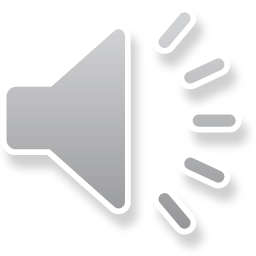 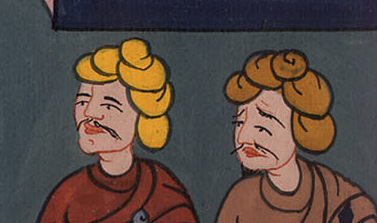 मत्ती 27:4
5So Judas threw the silver into the temple and left. Then he went away and hanged himself.
5तब वह उन सिक्कों को मन्दिर में फेंककर चला गया, और जाकर अपने आपको फांसी दी।
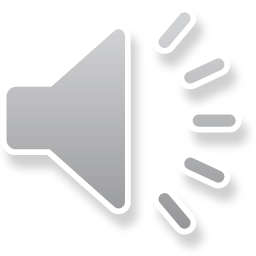 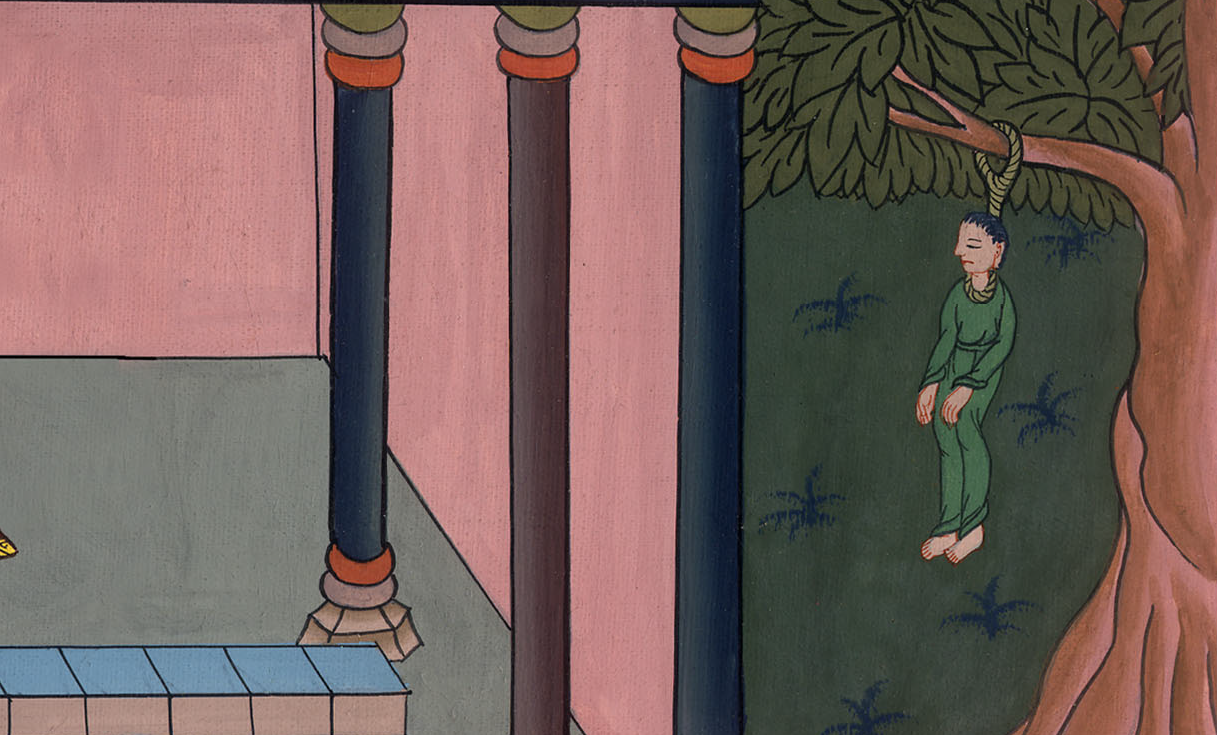 मत्ती 27:5